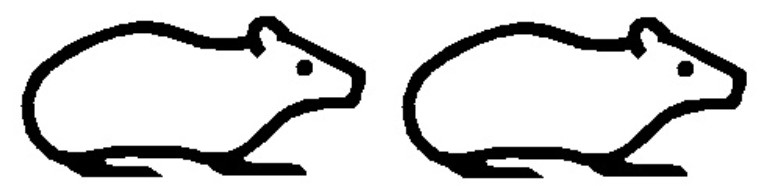 Les cochons d’inde
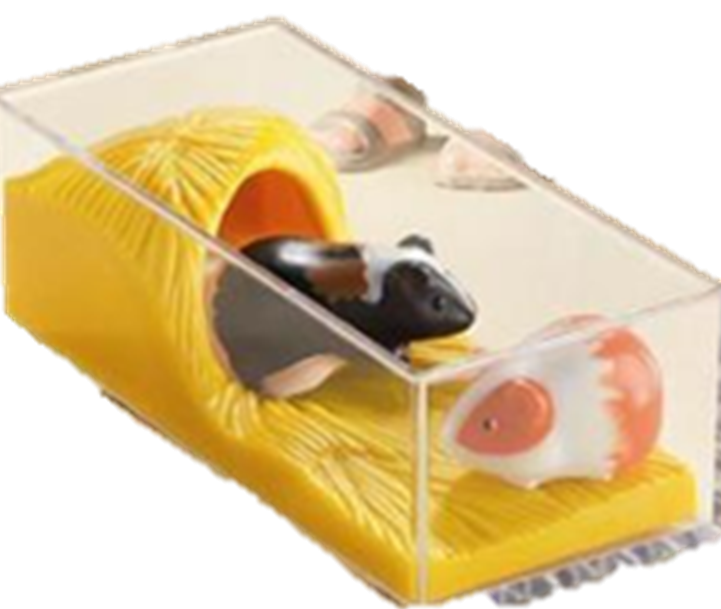 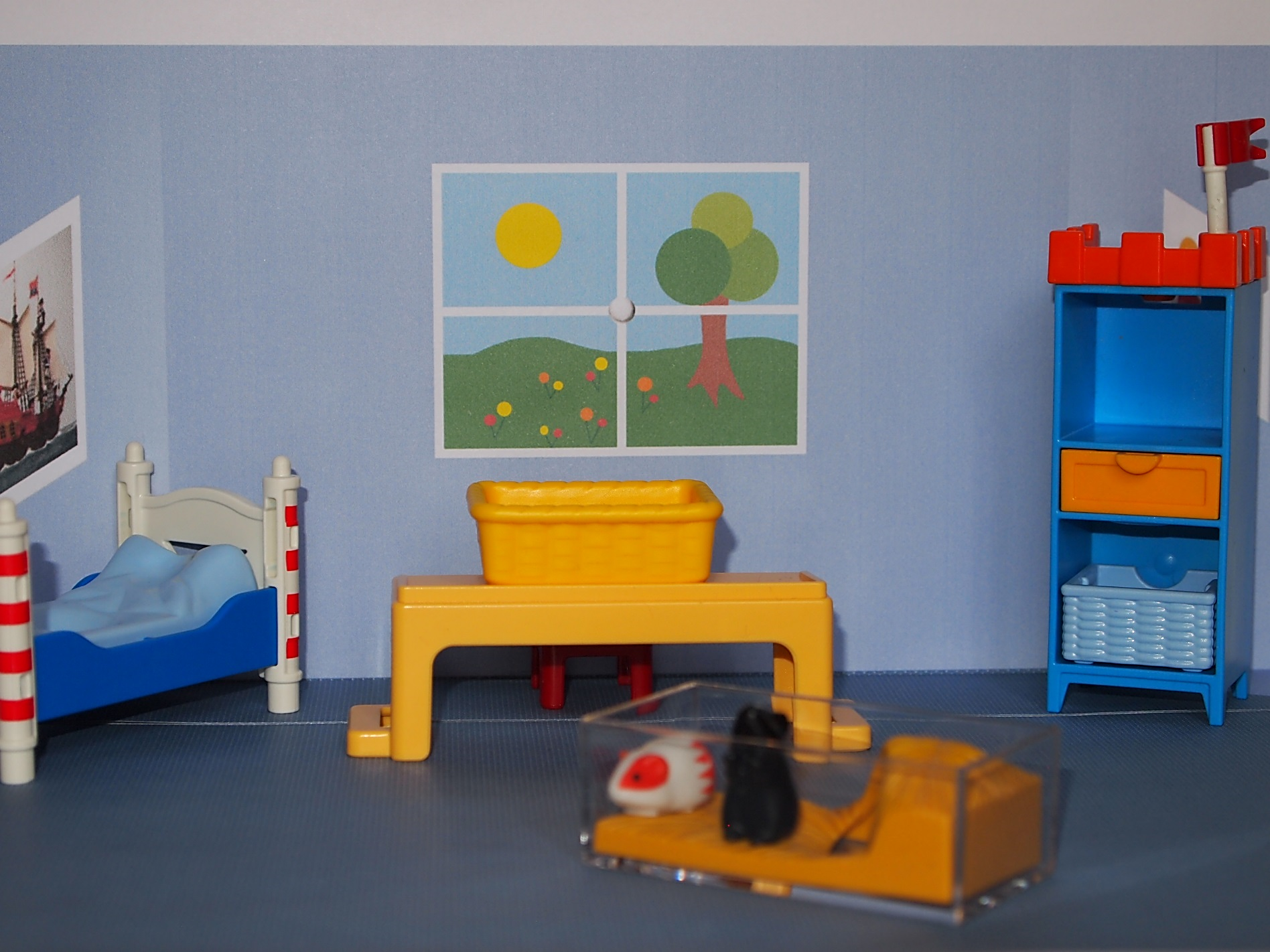 il
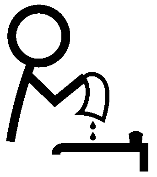 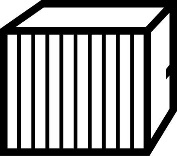 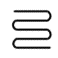 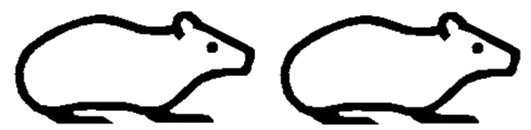 Il faut    nettoyer    la cage des cochons d’inde.
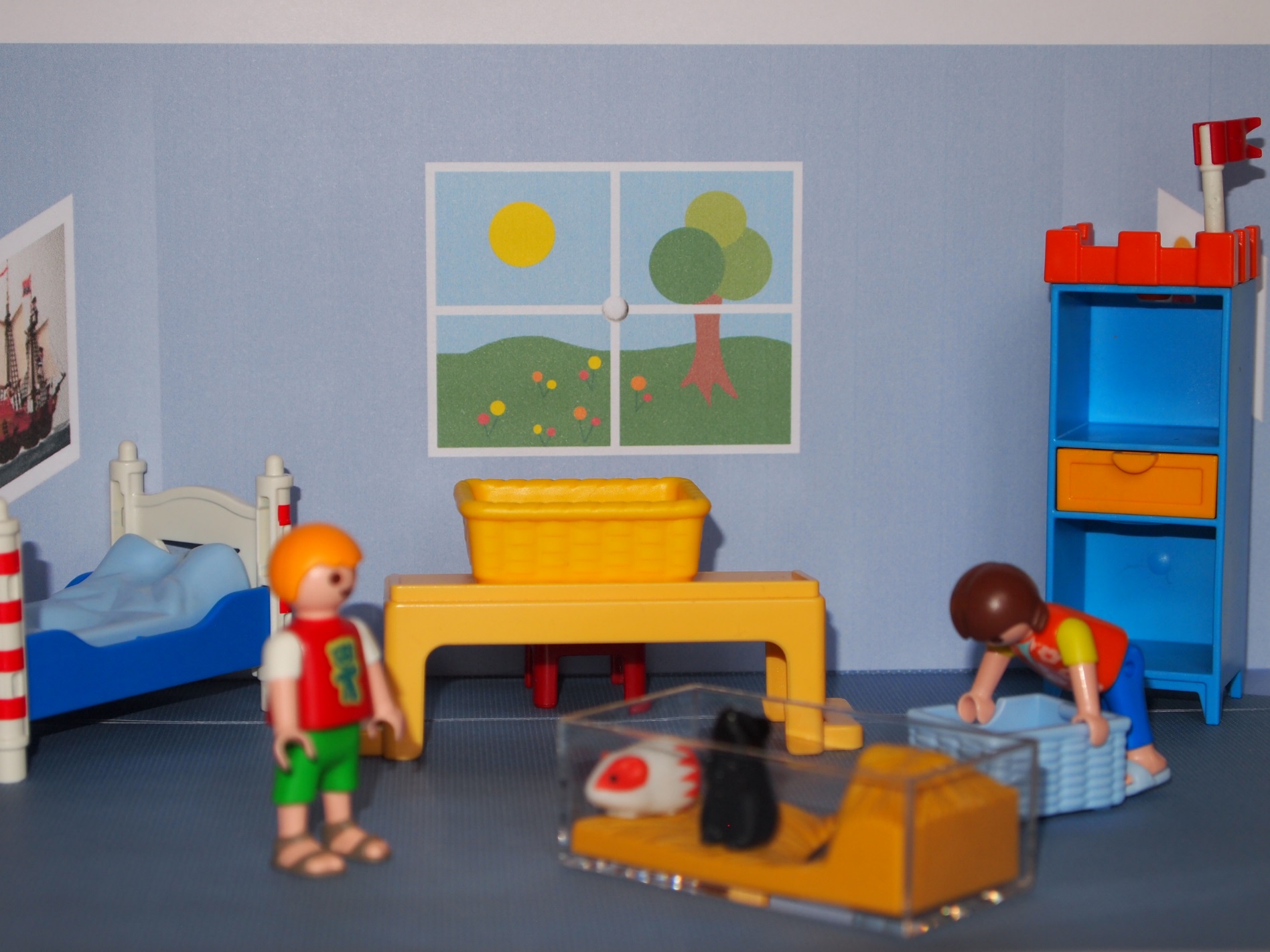 il
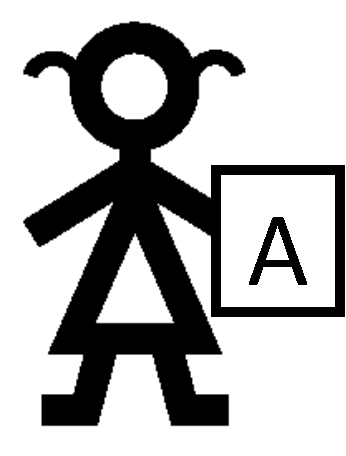 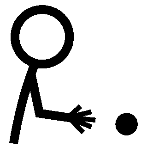 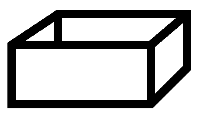 Alice      prend     une petite     boite.
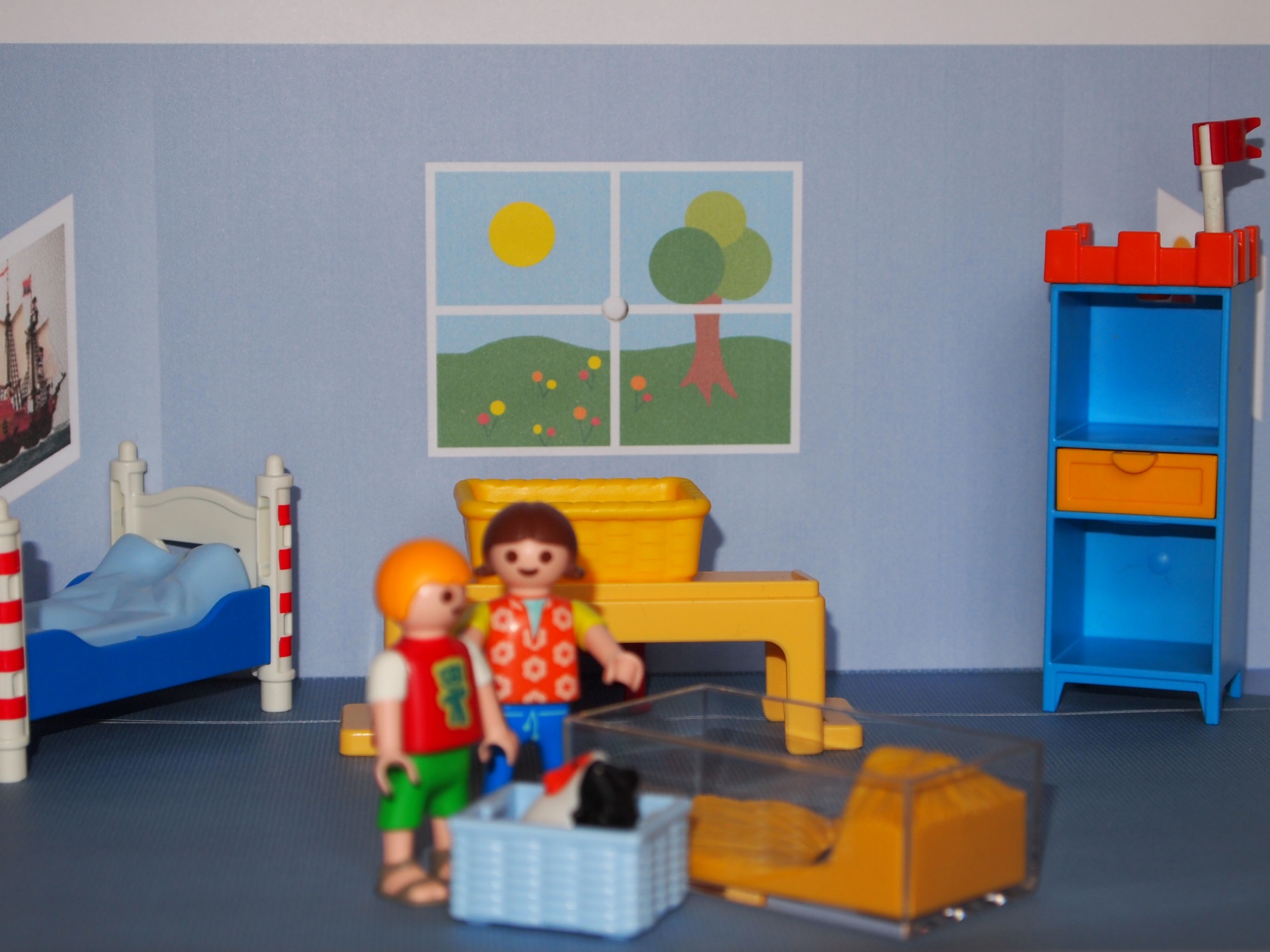 il
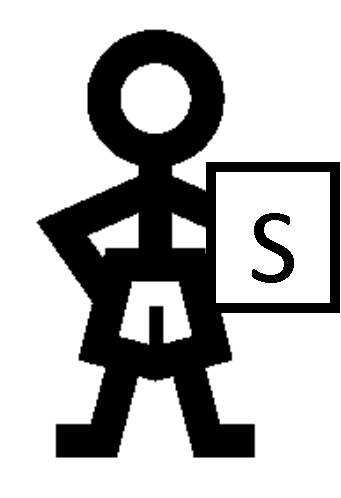 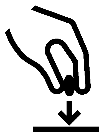 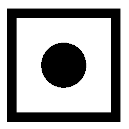 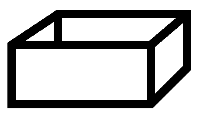 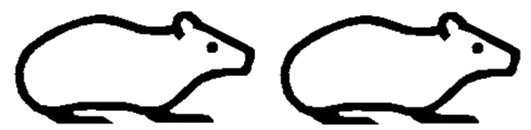 Samuel met    les cochons d’inde    dans la petite boite.
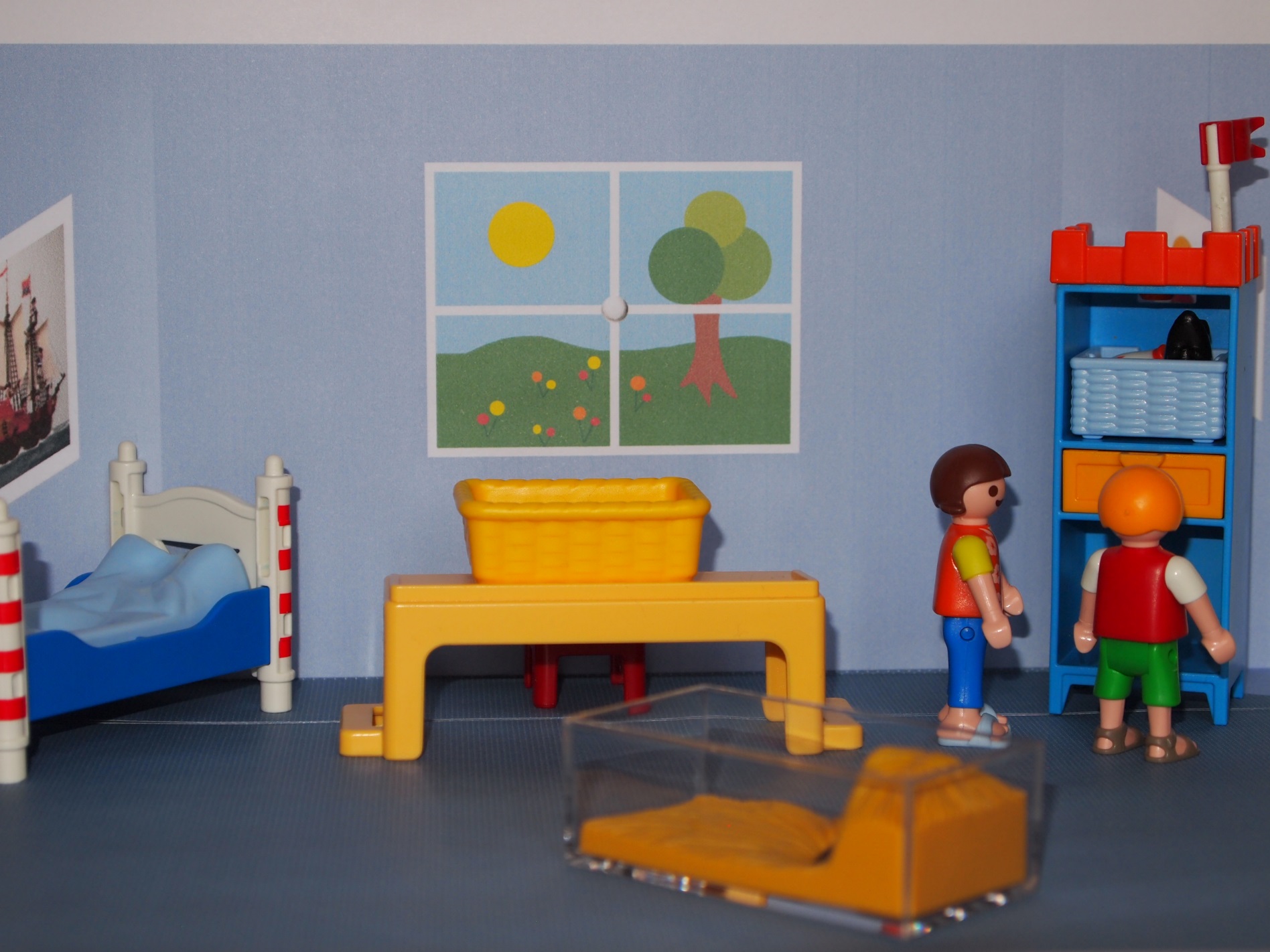 il
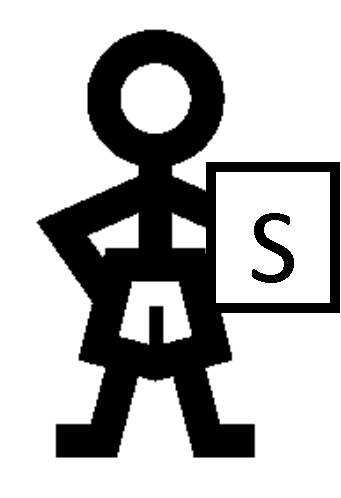 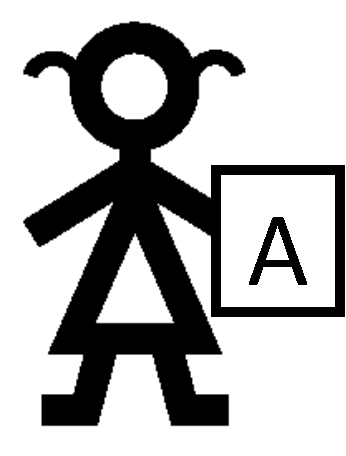 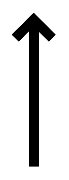 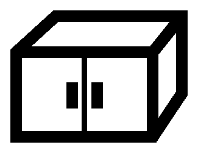 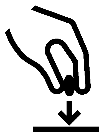 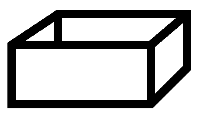 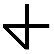 Samuel   et   Alice   mettent     la petite boite      tout en haut de la bibliothèque.
[Speaker Notes: Faire une diapo « pourquoi tout en haut? »]
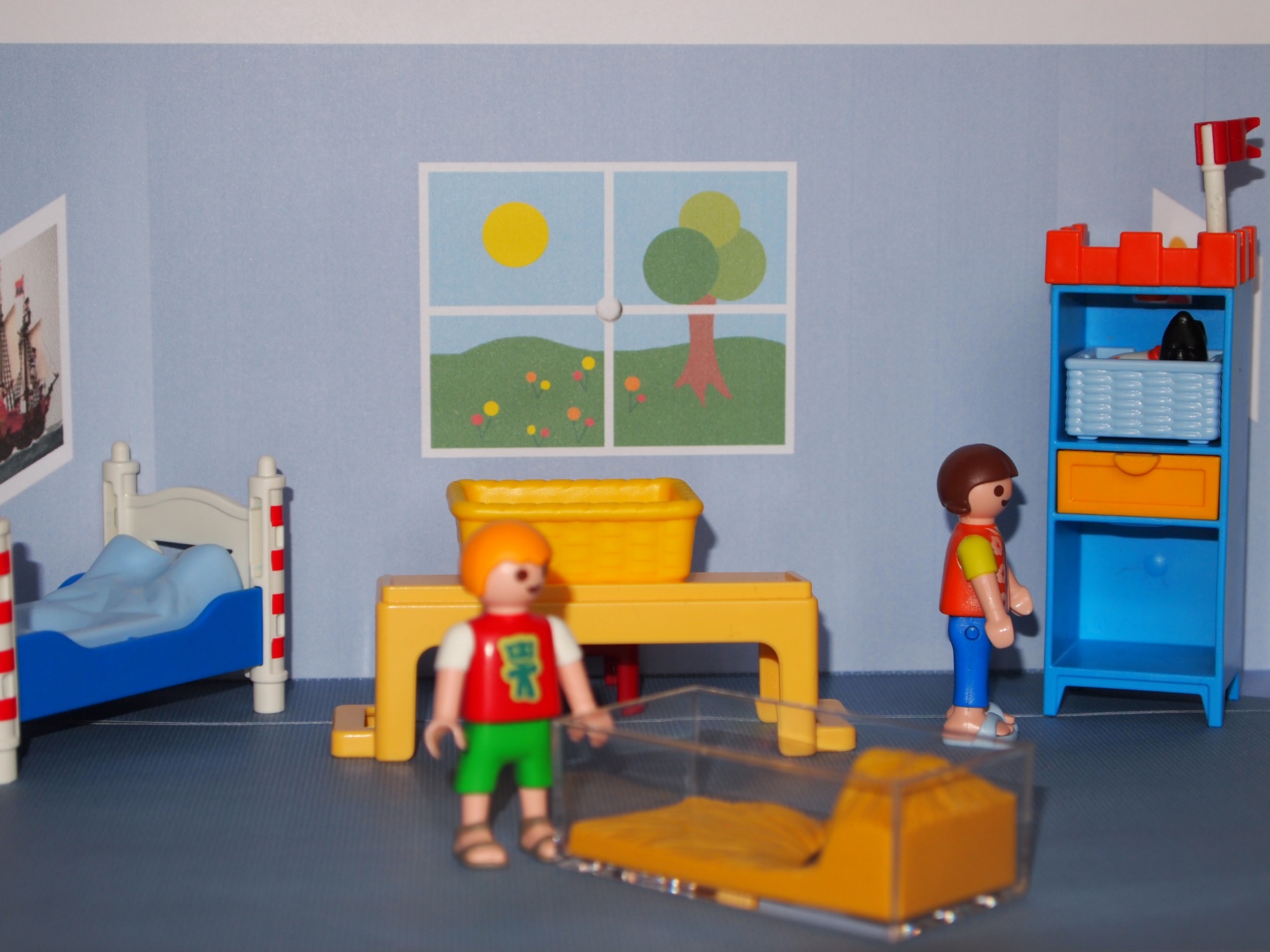 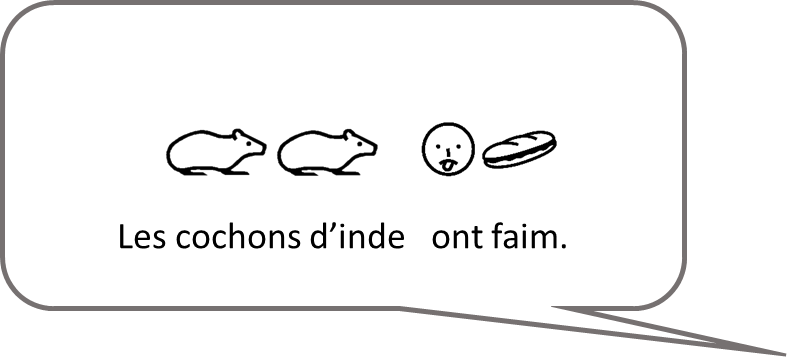 il
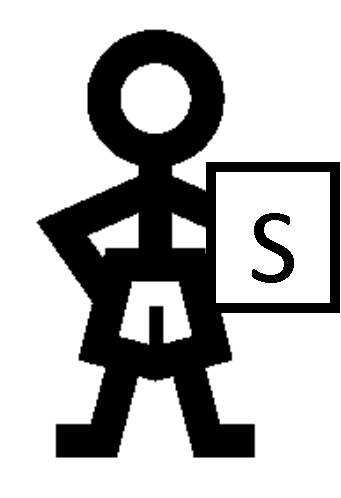 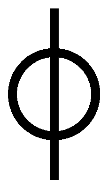 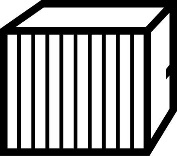 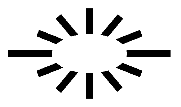 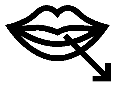 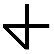 Maintenant, la cage est propre    et    Samuel    dit:
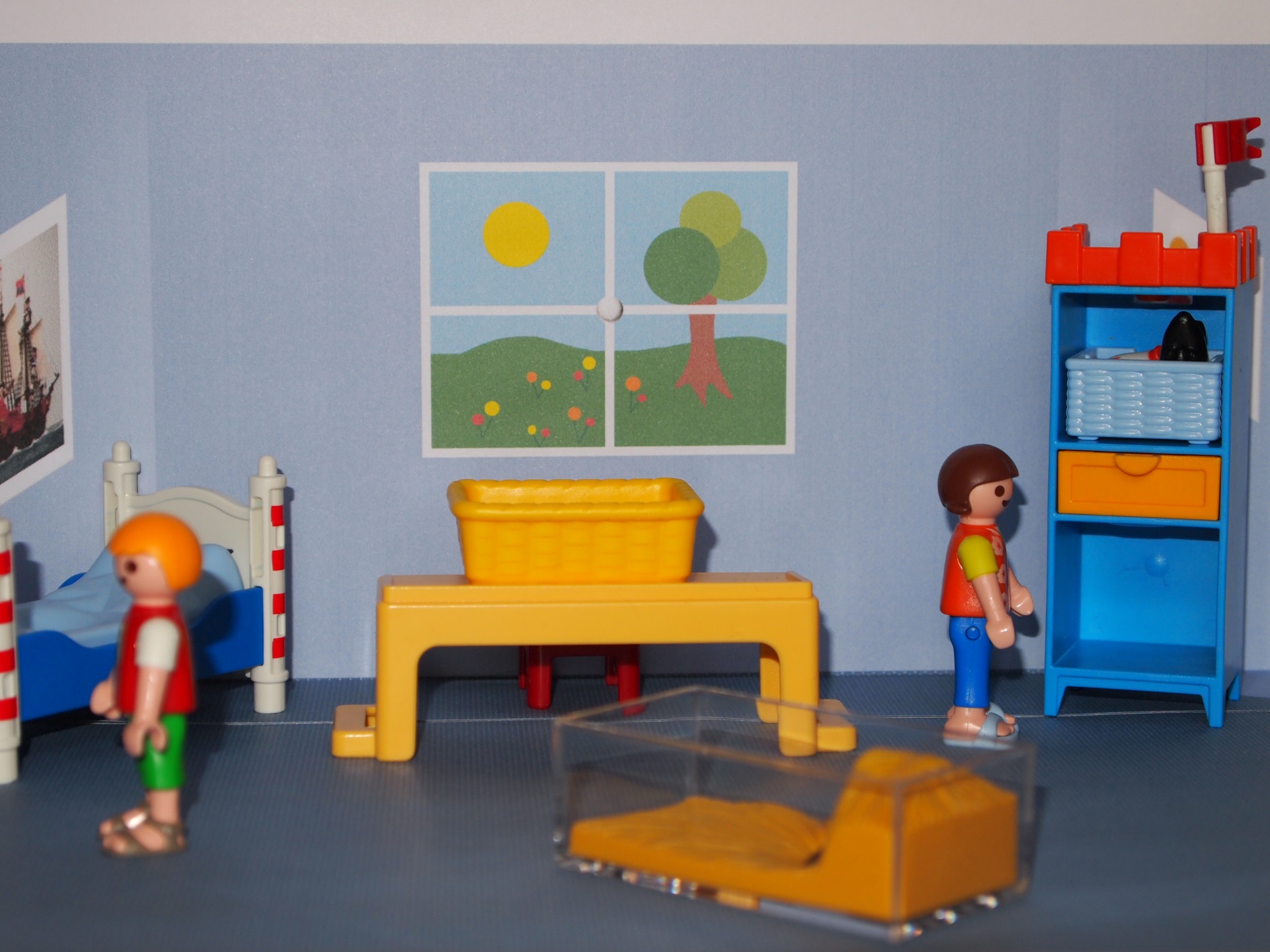 il
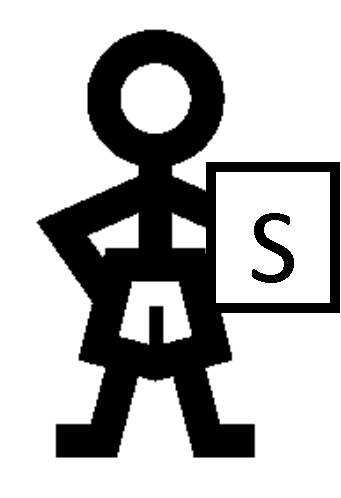 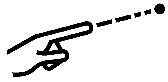 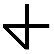 Et      il     part.
[Speaker Notes: Ajouter une diapo pro]
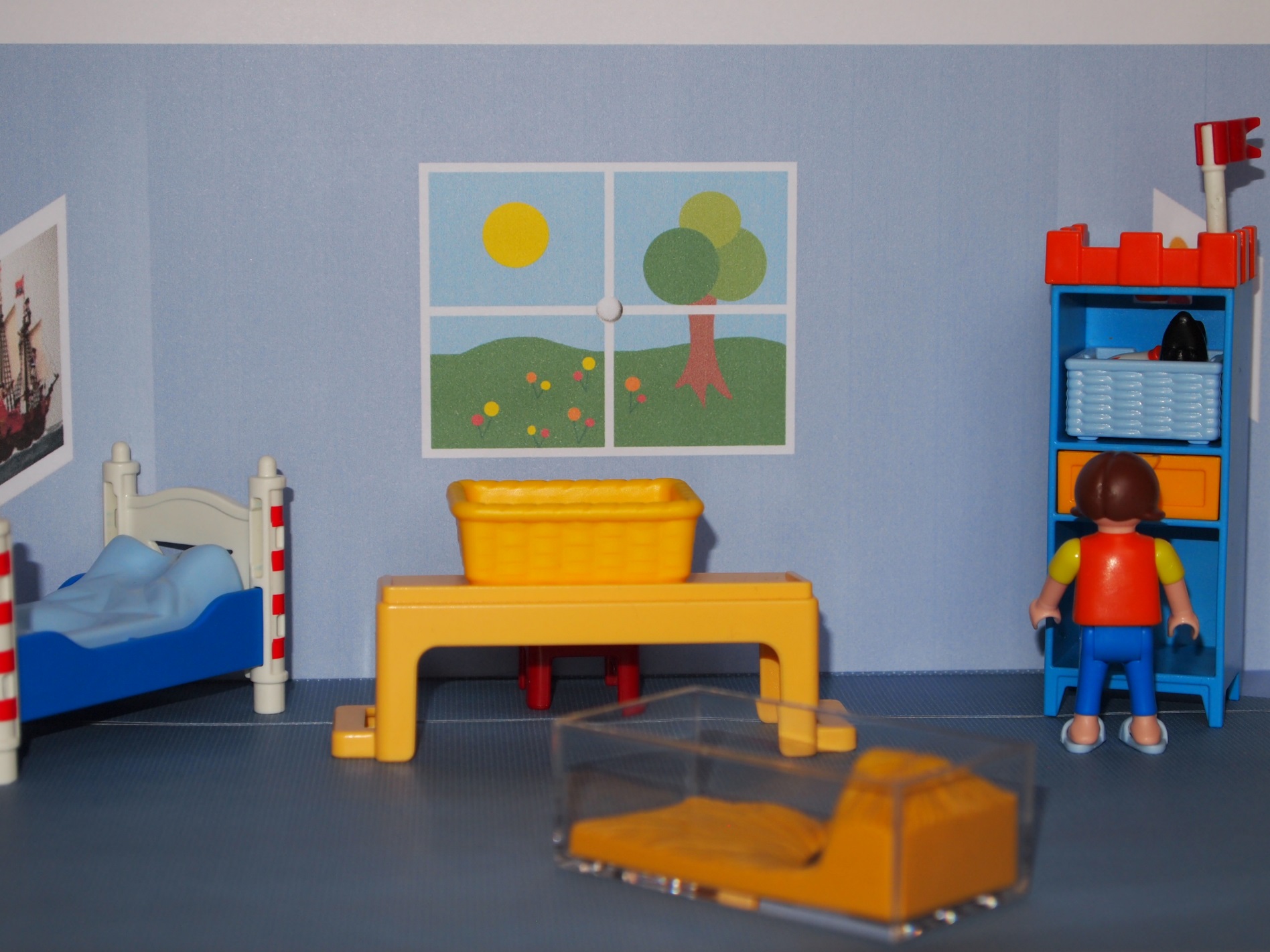 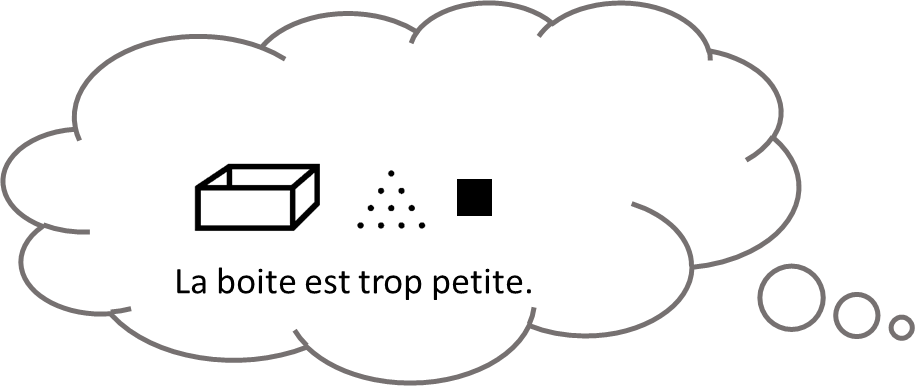 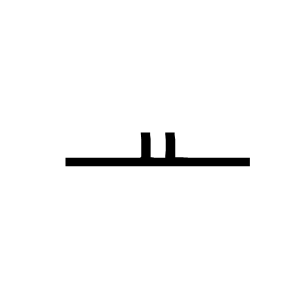 il
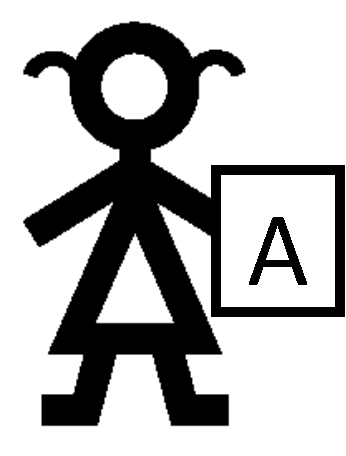 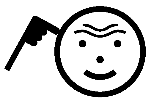 Alice     pense :
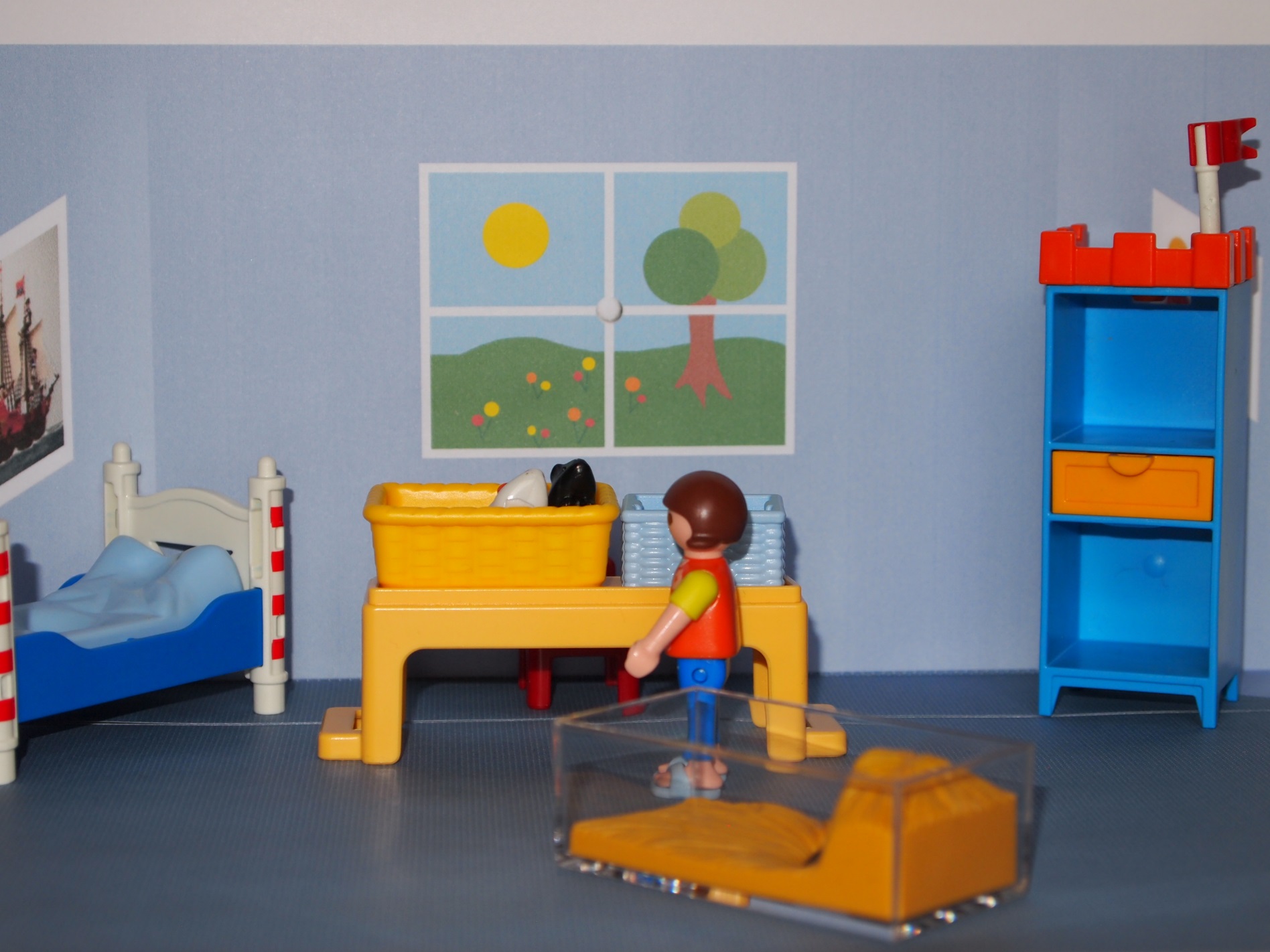 il
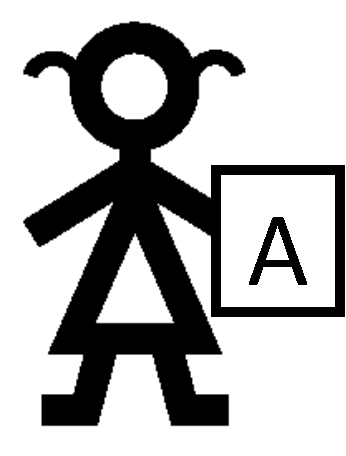 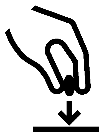 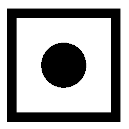 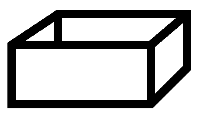 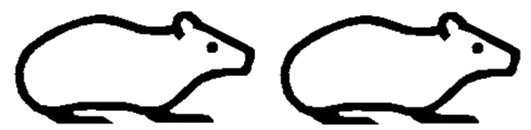 Elle    met      les cochons d’inde     dans la grande boite.
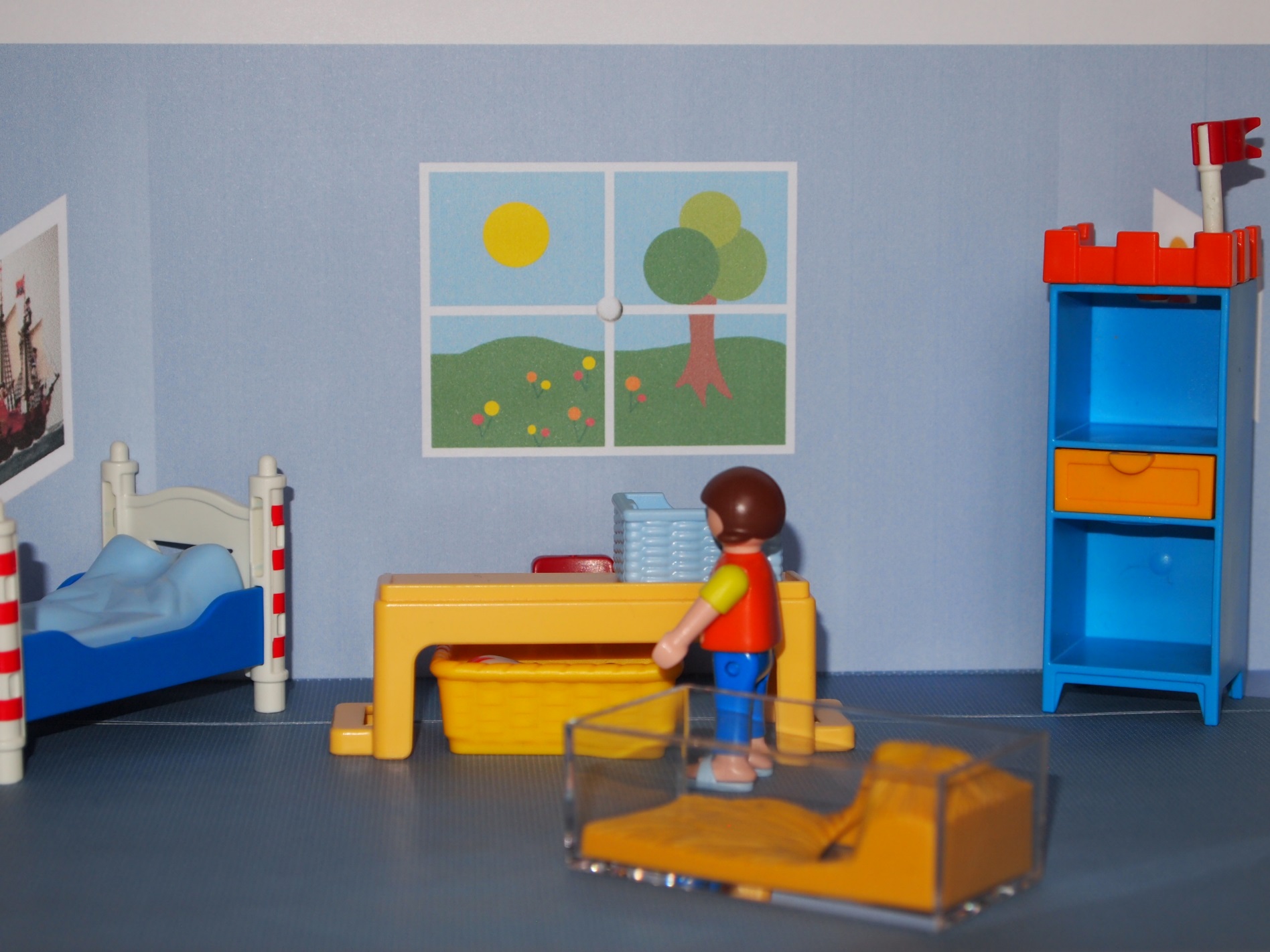 il
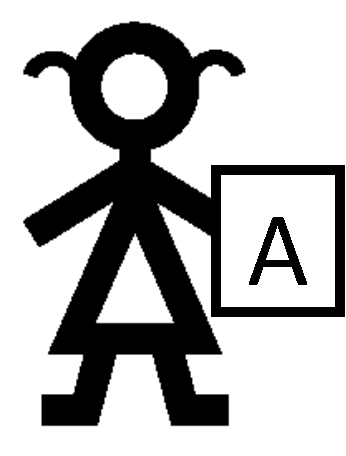 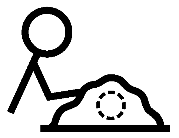 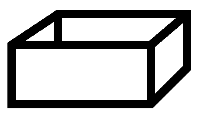 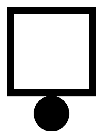 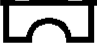 Elle    cache      la   grande   boite        sous le bureau.
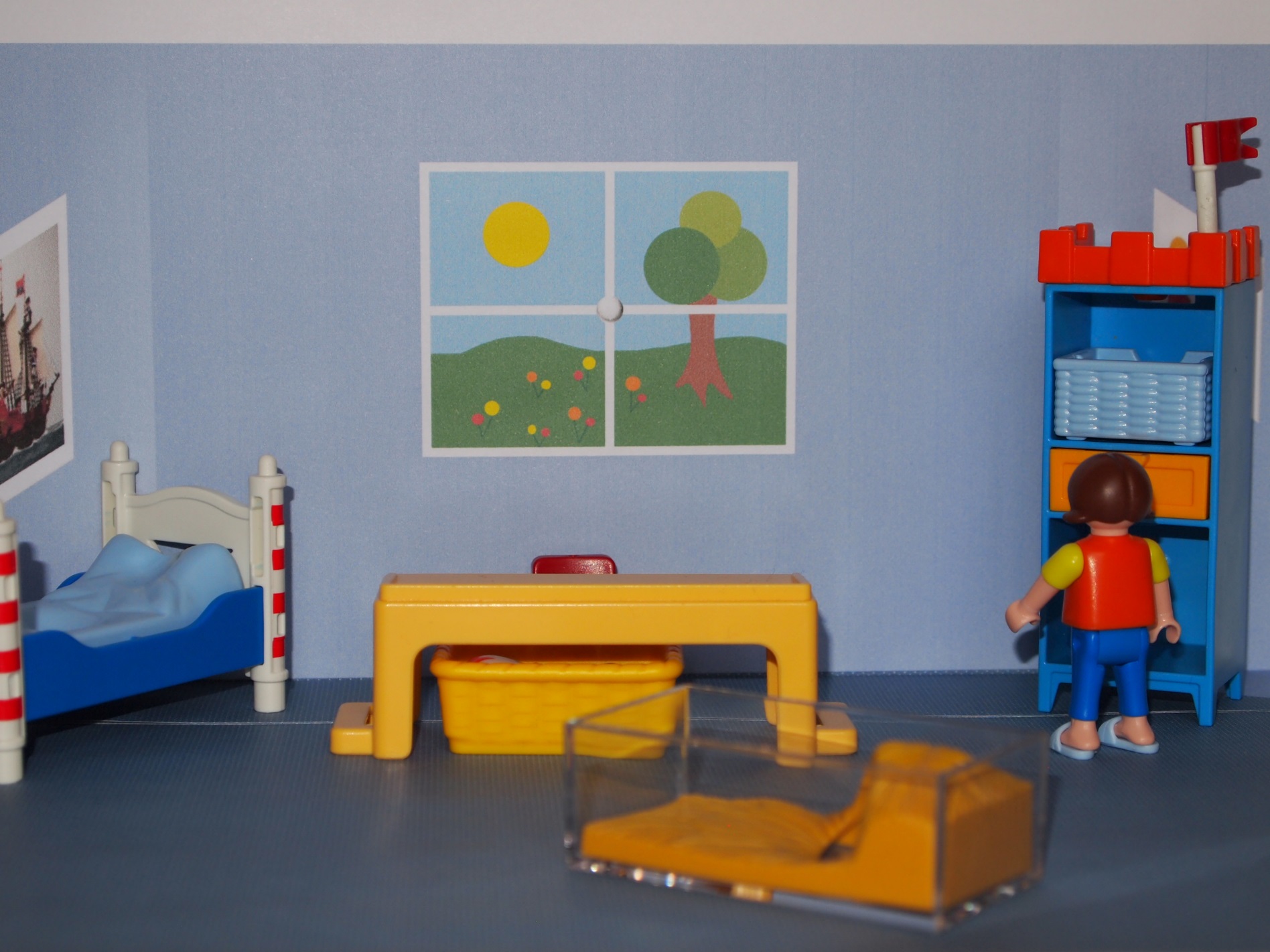 il
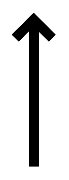 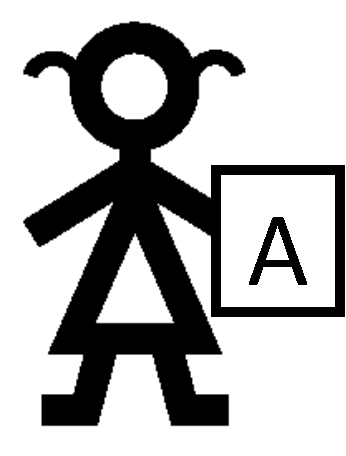 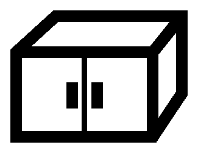 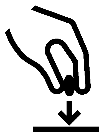 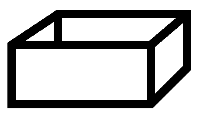 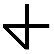 Et    elle   met      la petite boite    tout en haut de la bibliothèque.
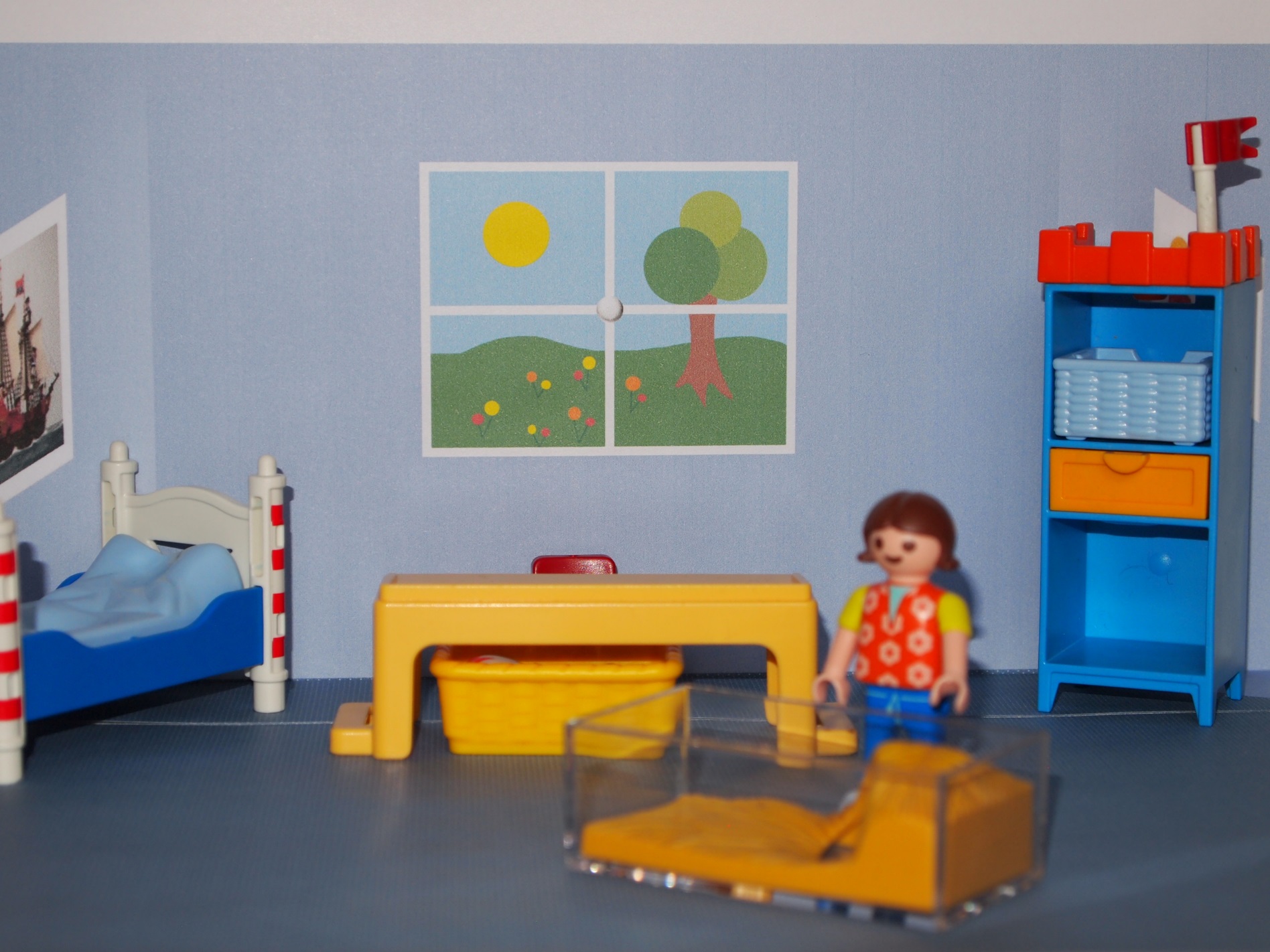 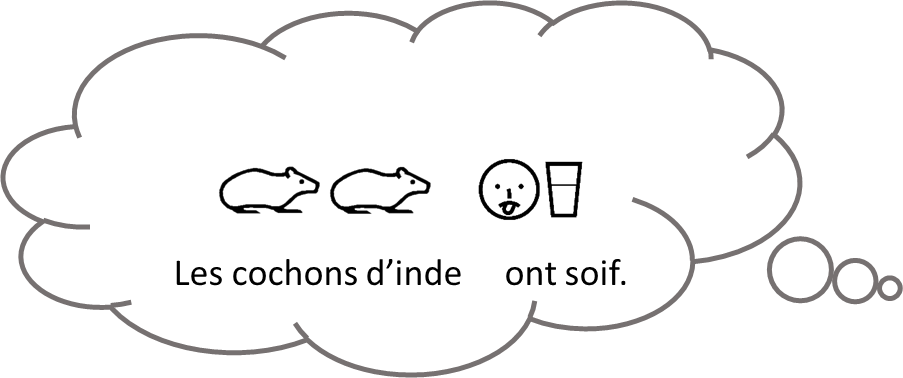 il
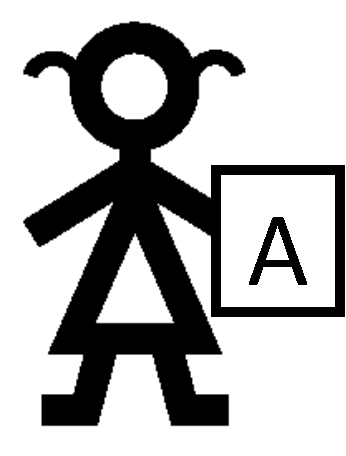 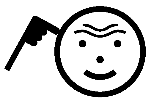 Alice pense:
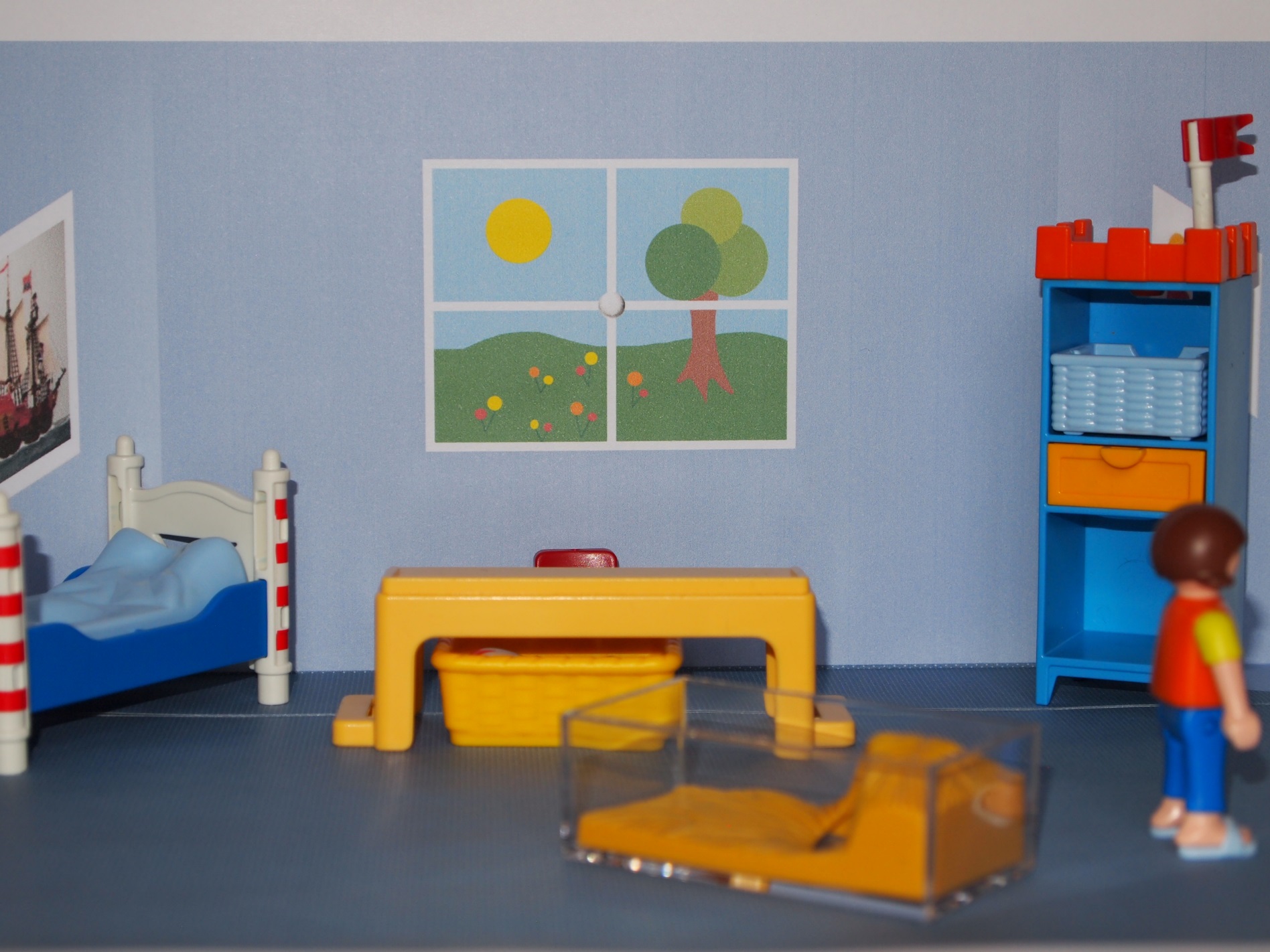 il
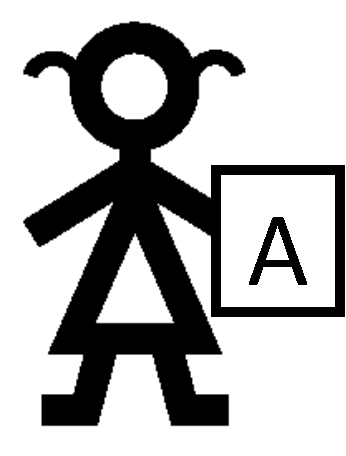 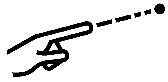 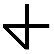 Et    elle    part.
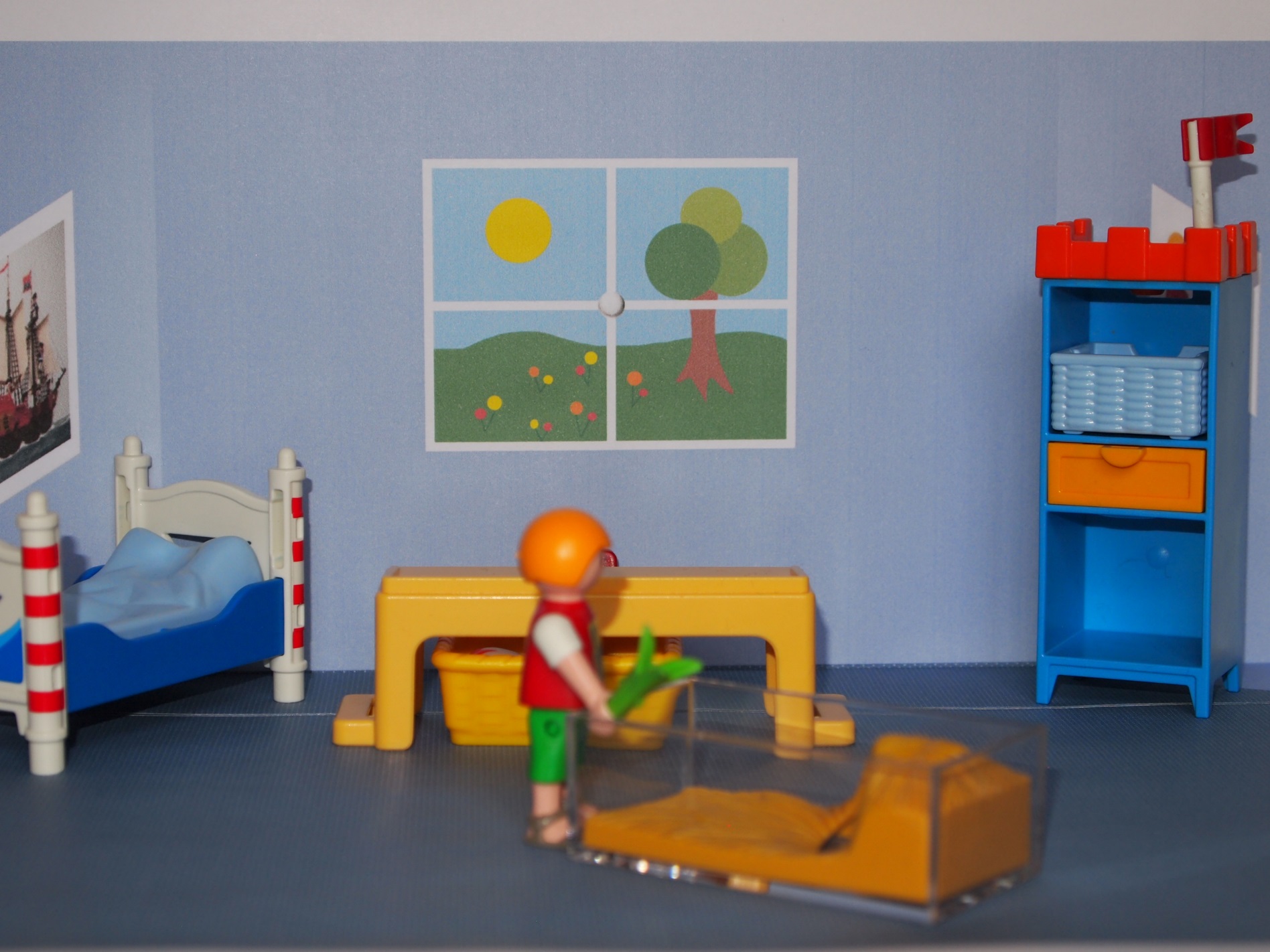 il
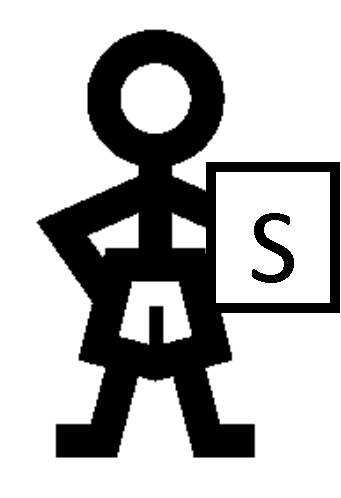 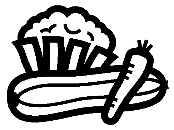 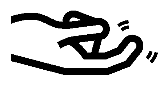 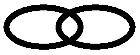 Samuel revient     avec des légumes.
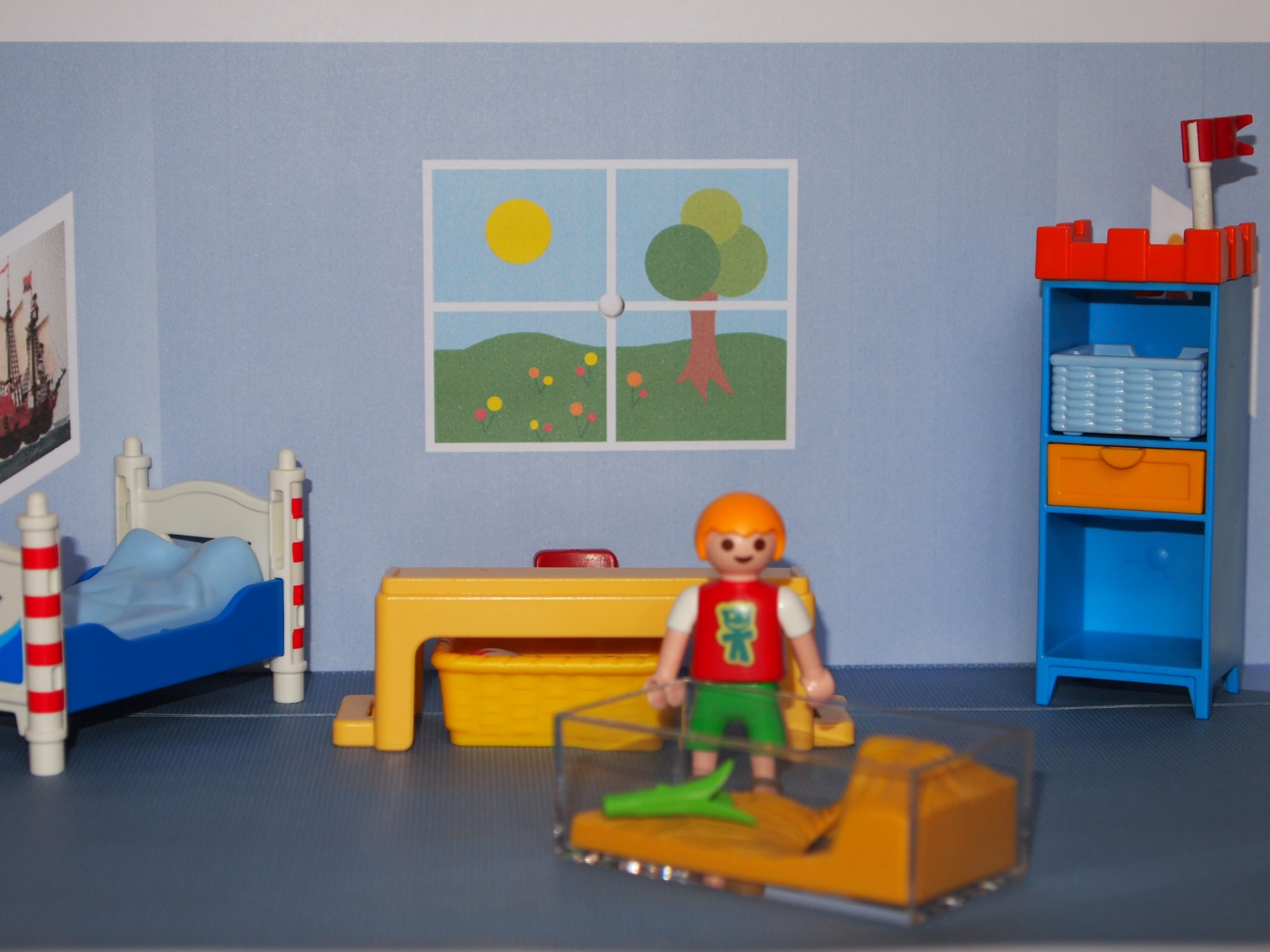 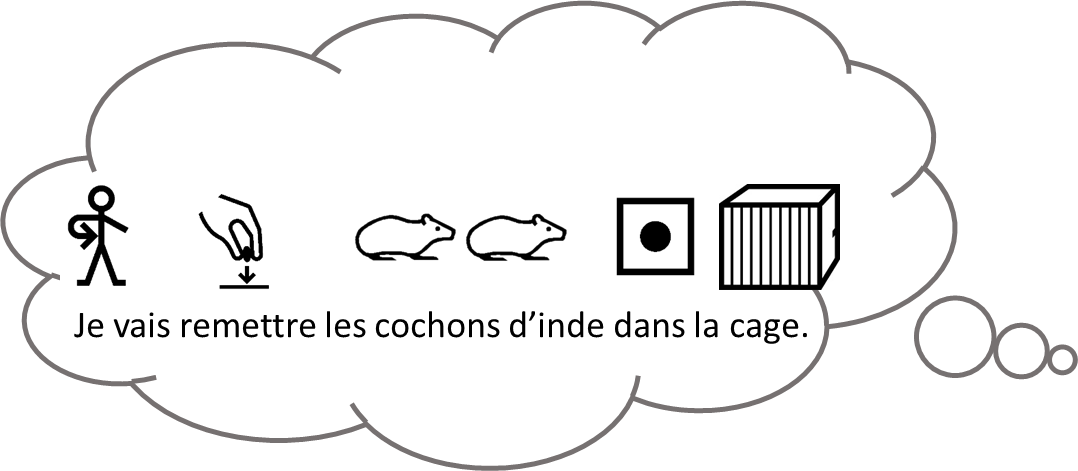 il
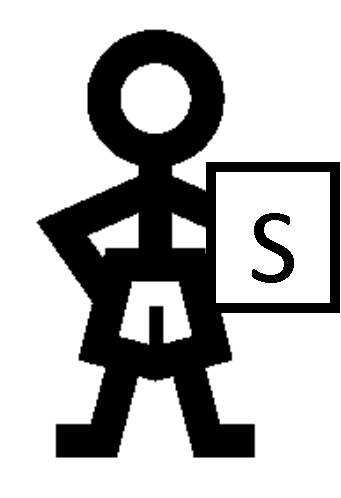 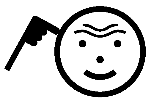 Il       pense:
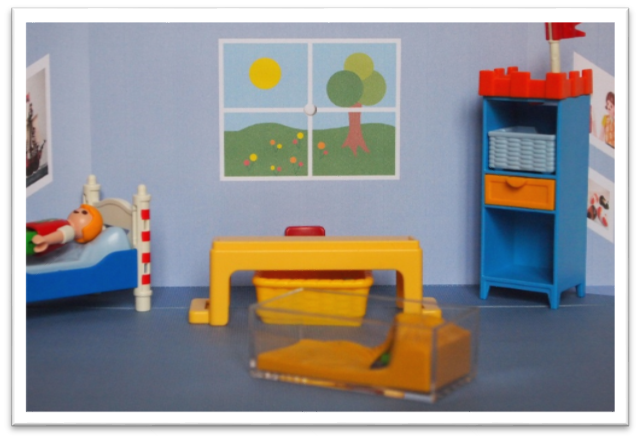 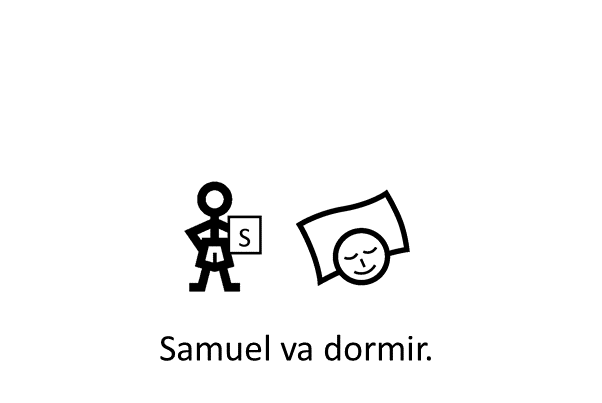 il
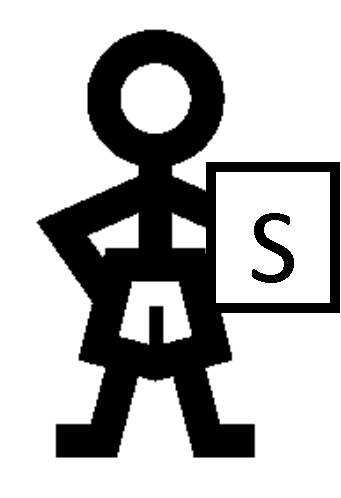 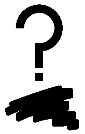 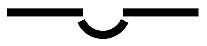 Samuel   va faire   quoi?
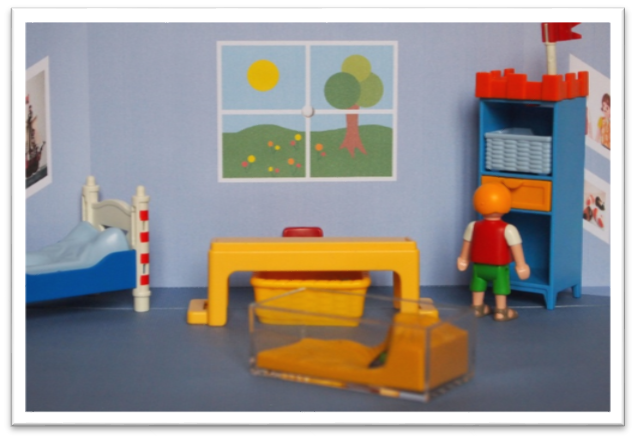 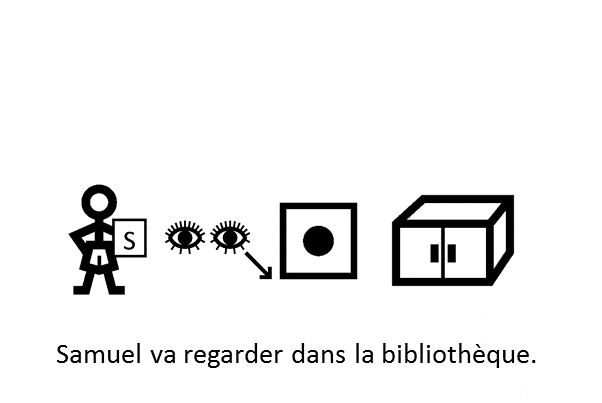 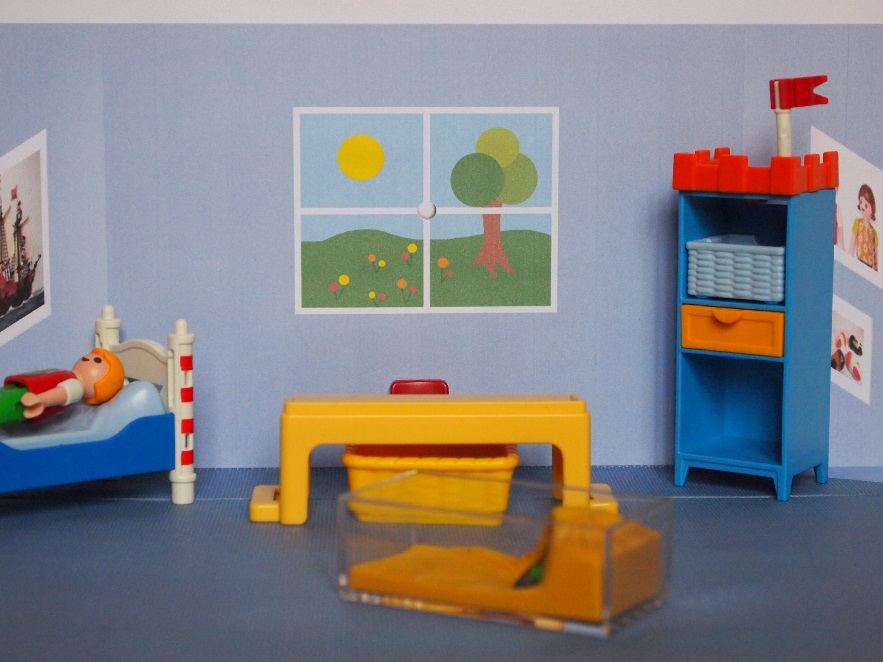 il
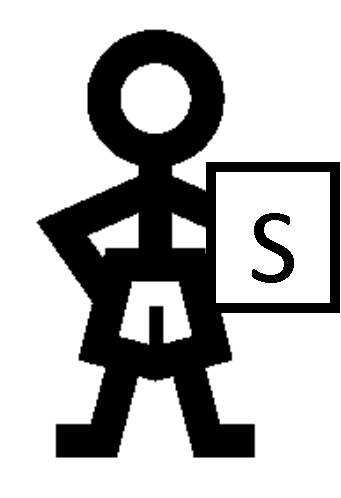 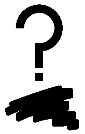 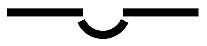 Samuel   va faire   quoi?
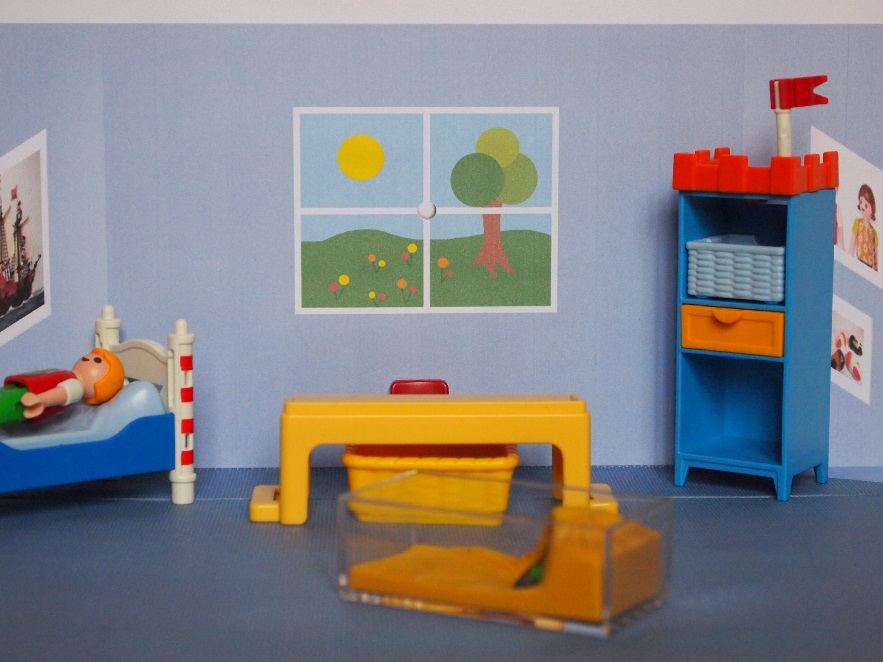 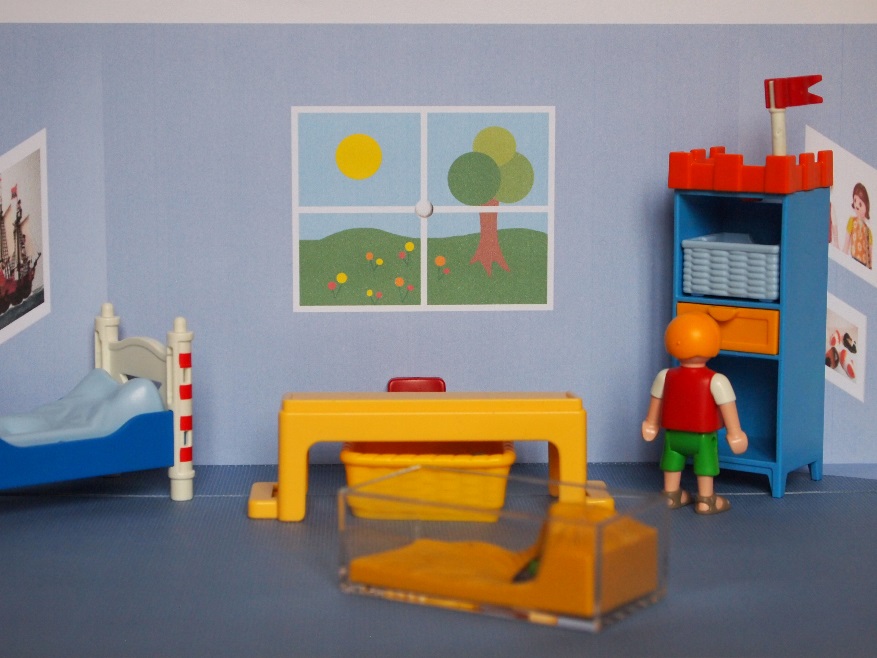 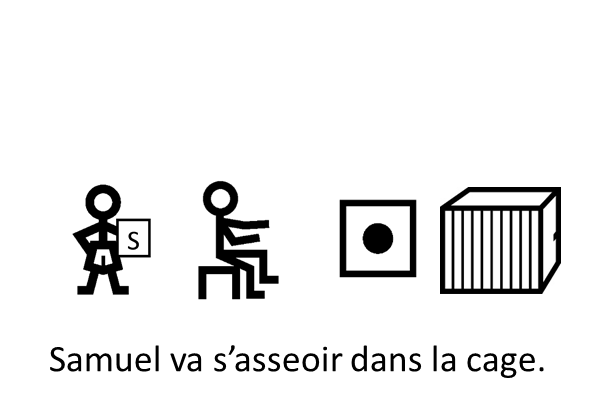 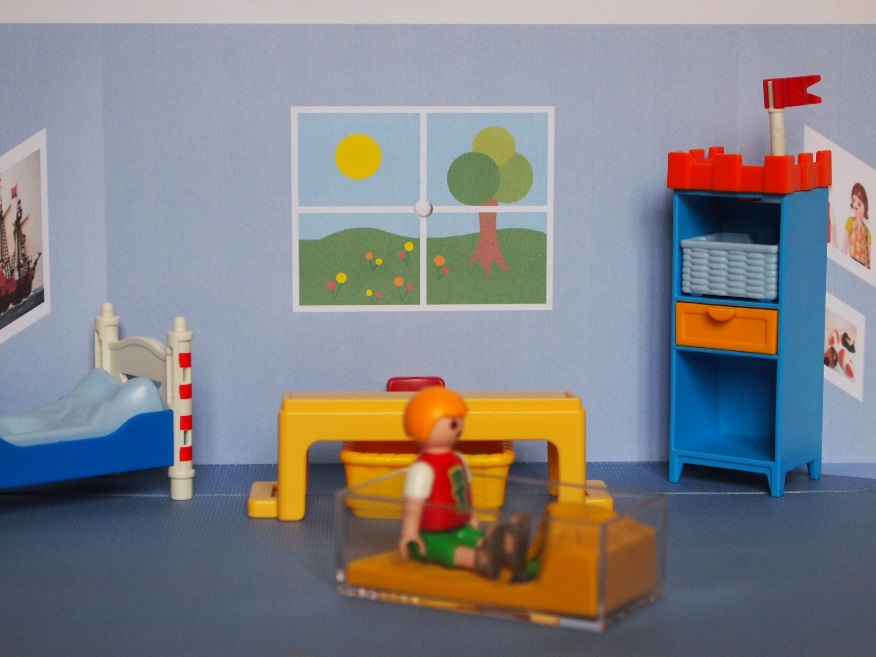 il
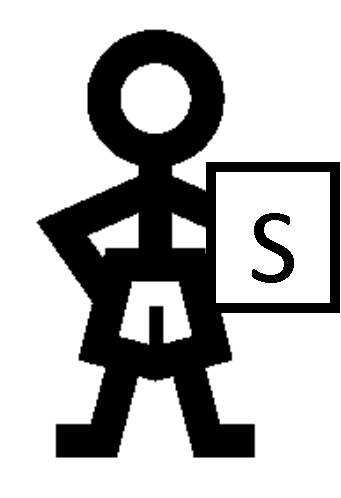 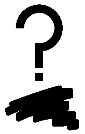 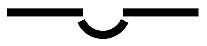 Samuel   va faire   quoi?
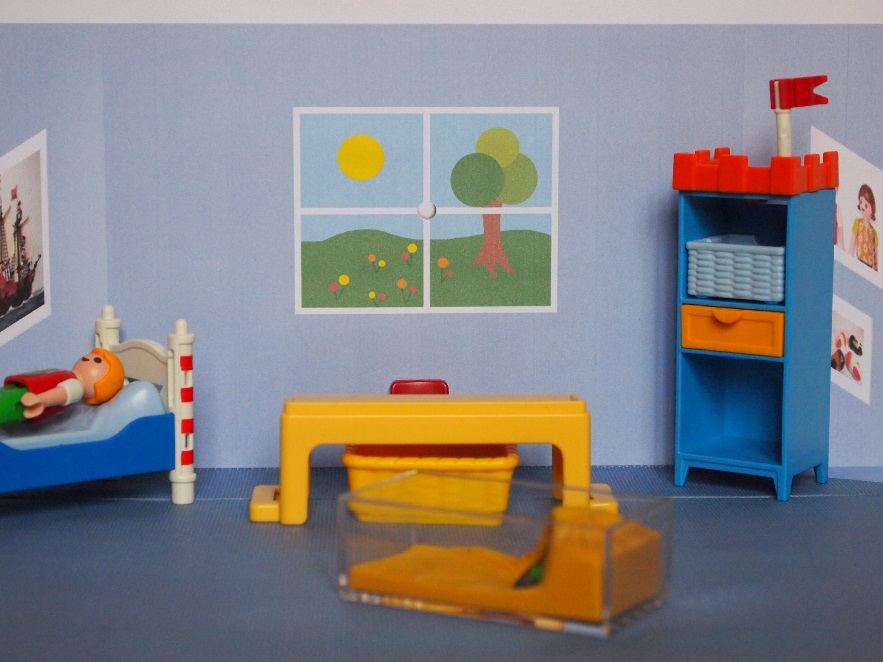 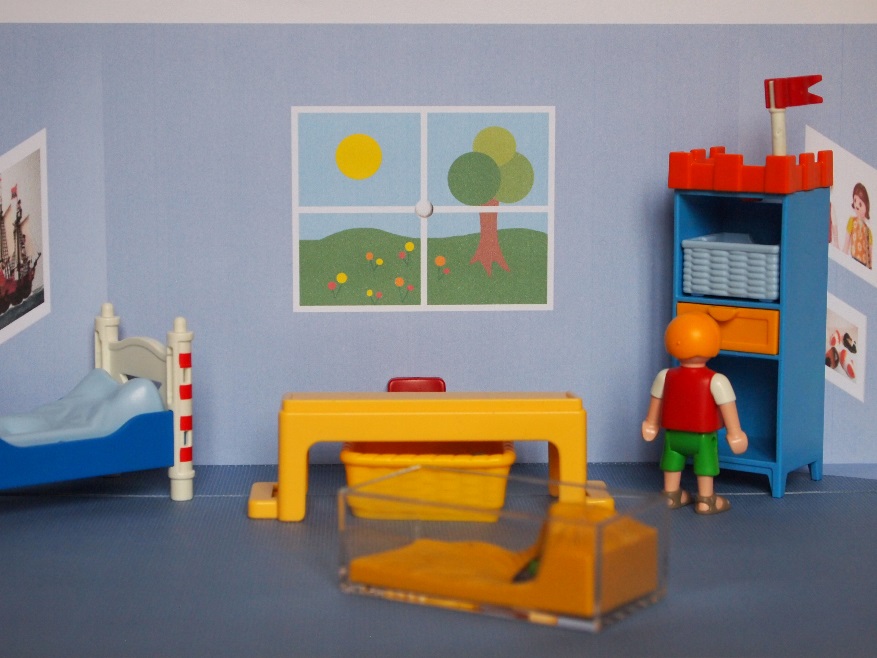 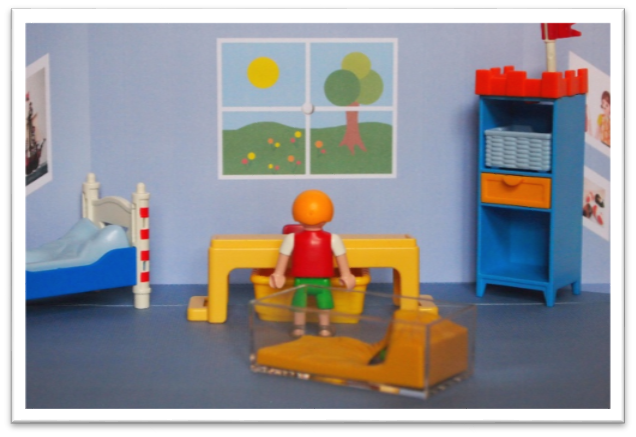 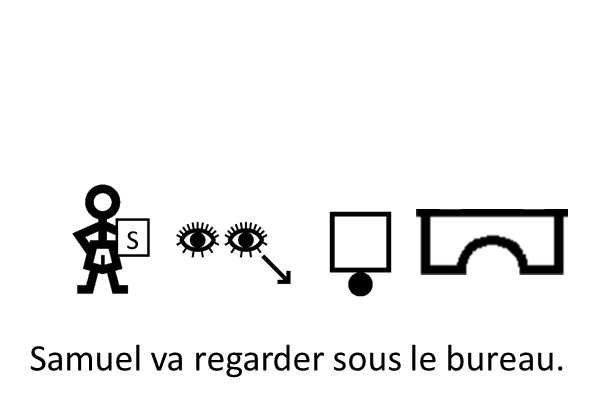 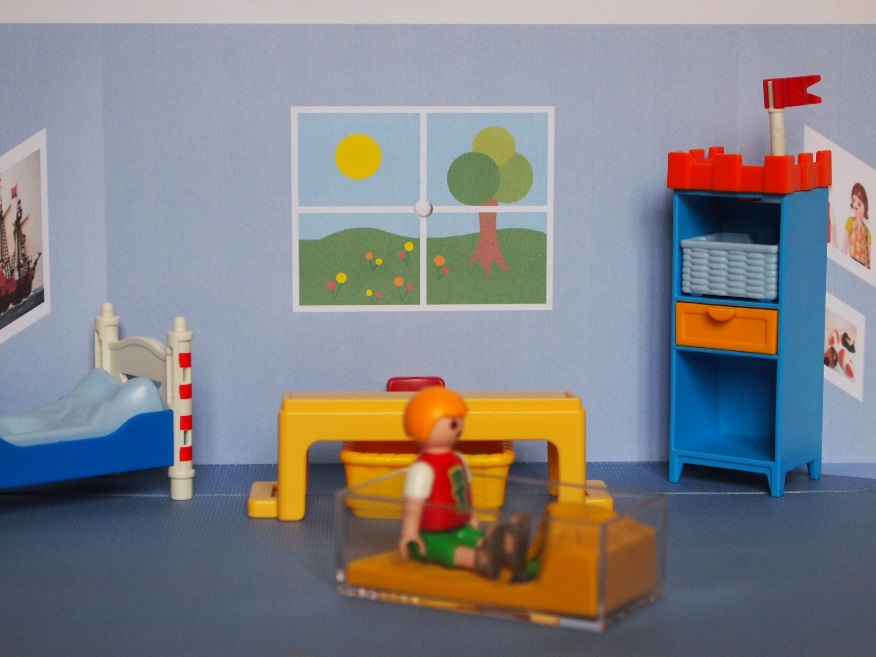 il
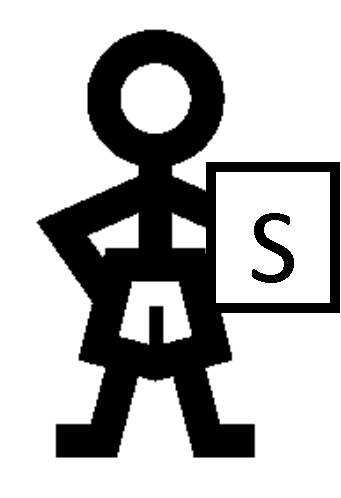 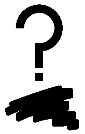 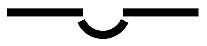 Samuel   va faire   quoi?
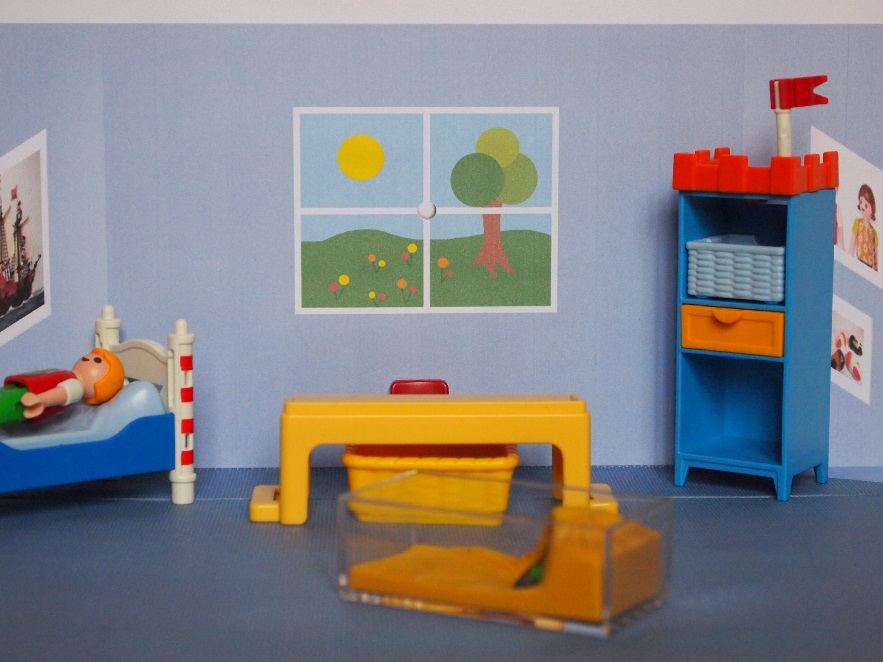 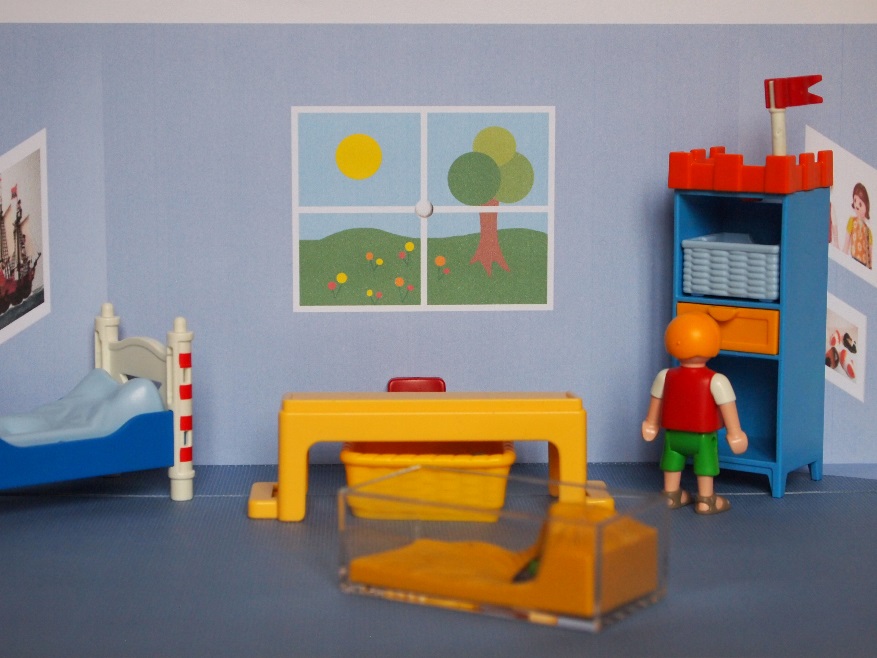 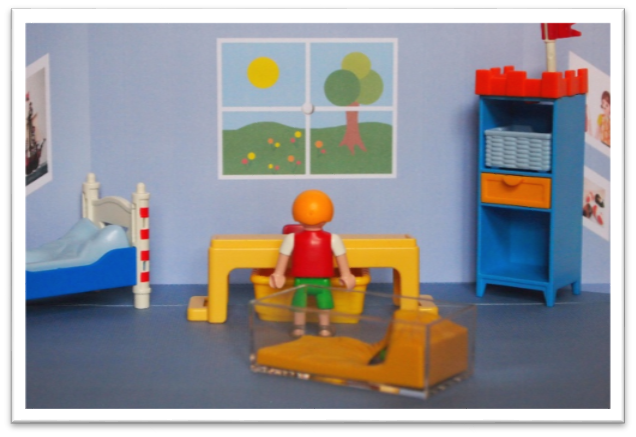 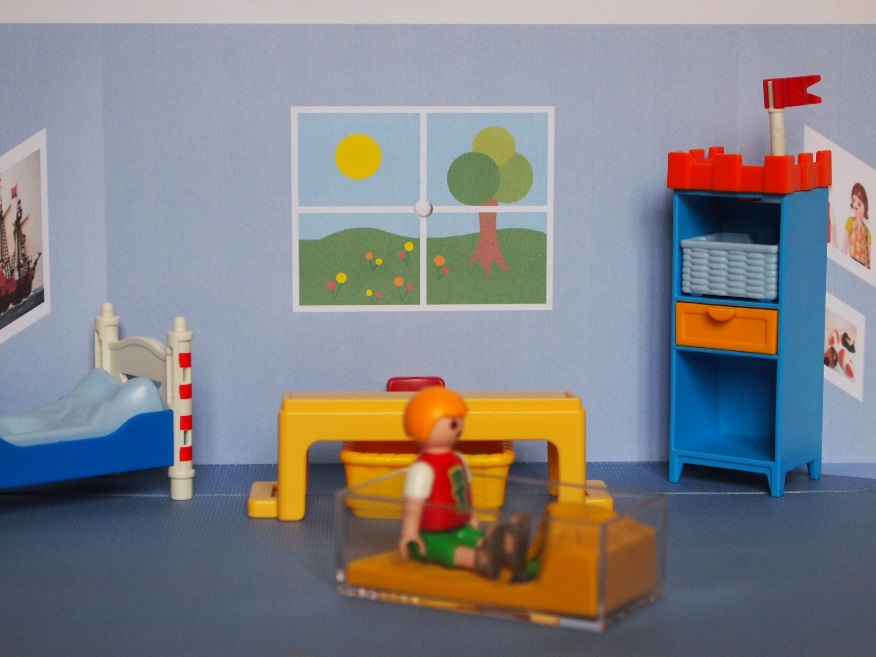 il
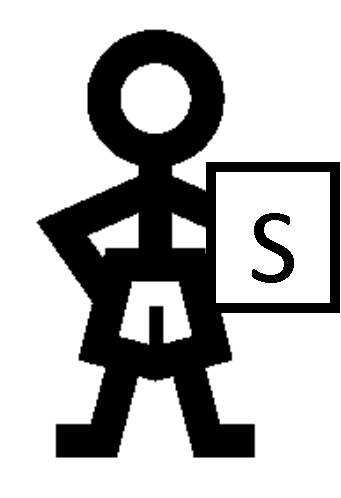 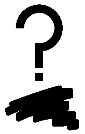 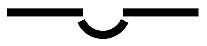 Samuel   va faire   quoi?
il
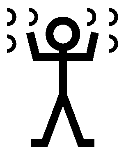 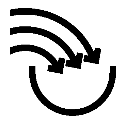 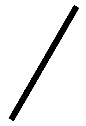 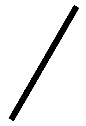 Non, non! Joue encore!
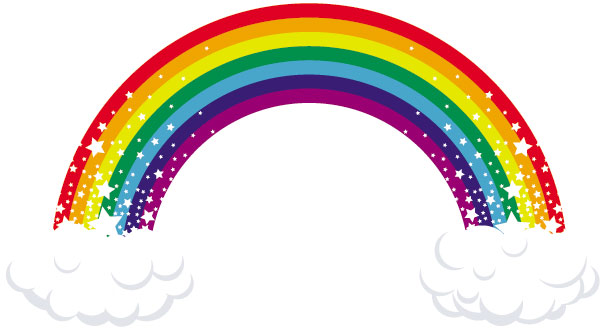 il
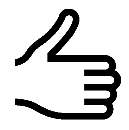 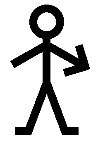 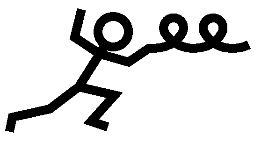 Super!  Tu     as gagné!
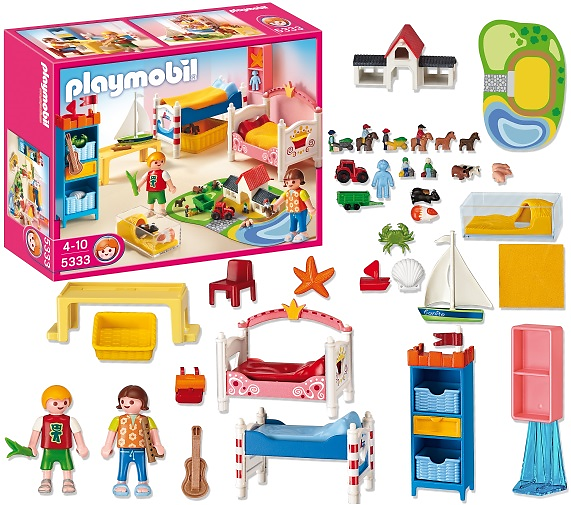 il
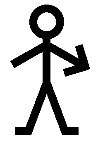 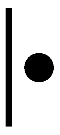 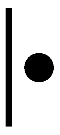 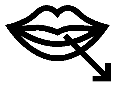 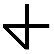 Et après?    Raconte   la suite.
il
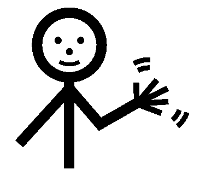 À bientôt!